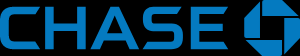 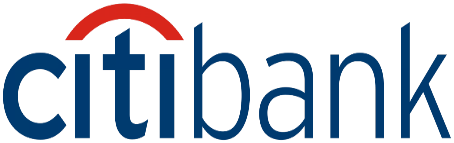 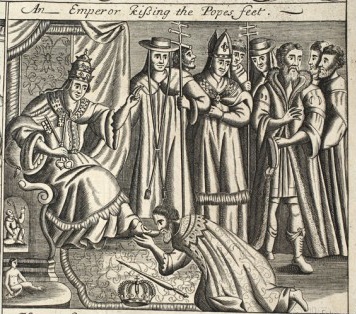 BANKING SYSTEM
Vote ‘NO’ to  Proposal #922…..


Keep ‘Greening the Dollar’ 
in the platform


Give our nation debt-free money
CORPORATIONS
KISS THE BANKERS’ FEET